Natural and Social Science Foundations of Political Legitimacy
Acceptance of a given system of governance depends on personal perceptions and attitudes toward risk and whether government agency is preferable to private institutions
How Does Neuroscience Provide a Roadmap to Human Interactions?
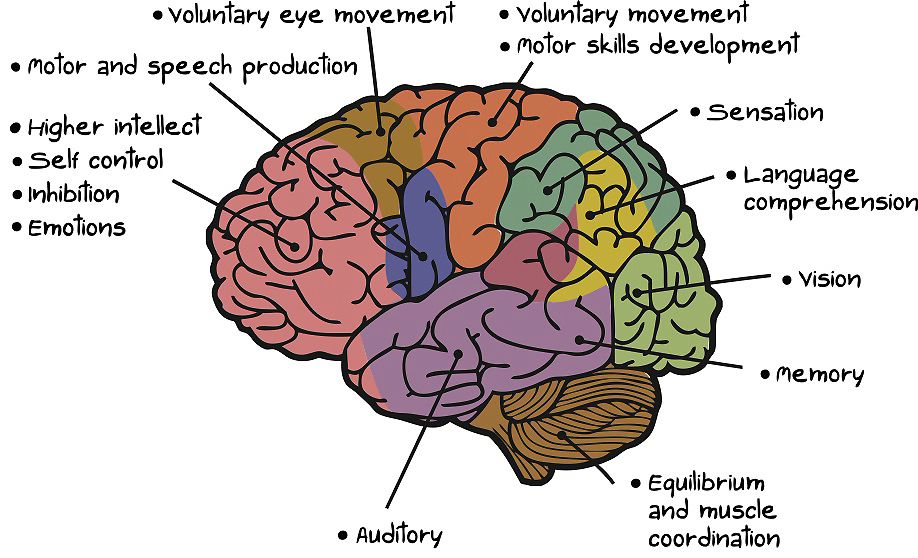 What Are The General Partitions of the Brain?
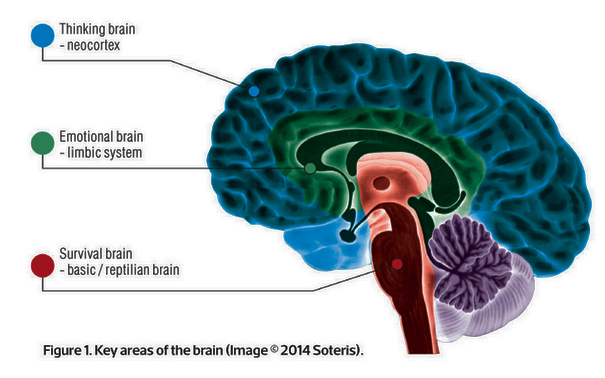 Normal Brain Functioning
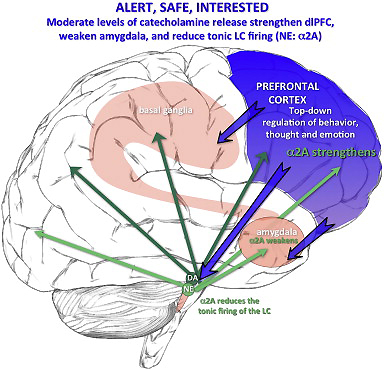 Decision Interactions in the Brain
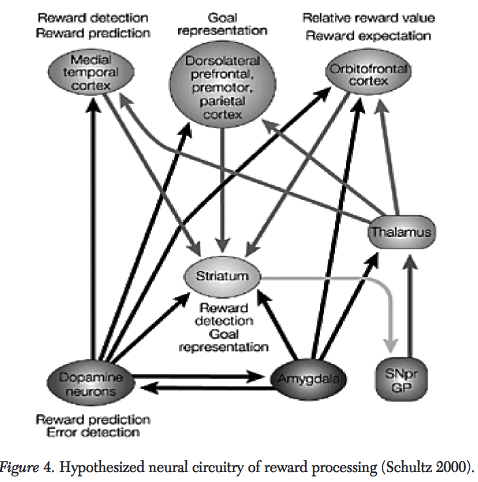 The Brain Under Stress
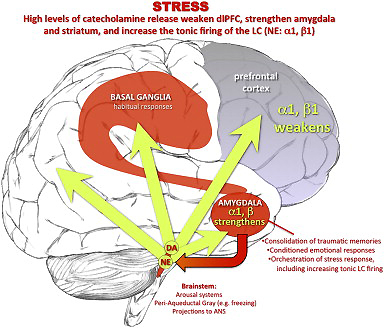 Economic Dimensions of the Brain
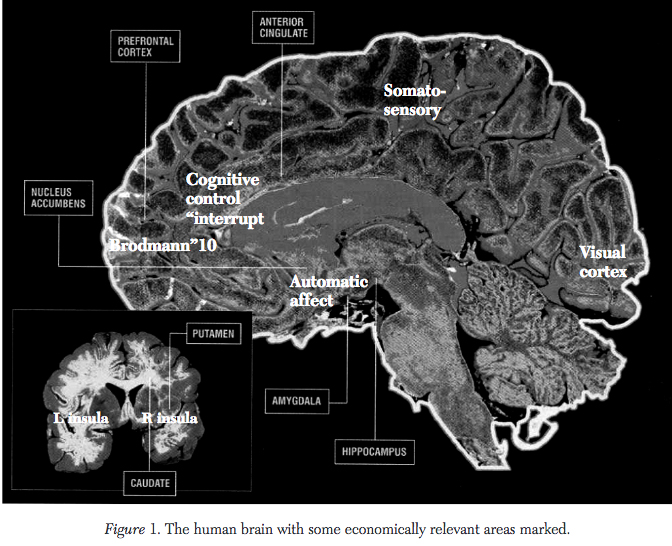 Economic Decisions under Classical, Neoclassical, and Post-Modern Formulations
Adam Smith (1723-1790)
David Ricardo (1770-1823)
Karl Marx (1818-1883)
Alfred Marshall (1842-1924)
John Maynard Keynes (1883-1946)
Daniel Bernouilli (1700-1782)
Daniel Kahnemann (1934- ) and Amos Tversky (1937-1996)
Richard Thaler (1945-      )
Heterogeneity in Risk Preferences
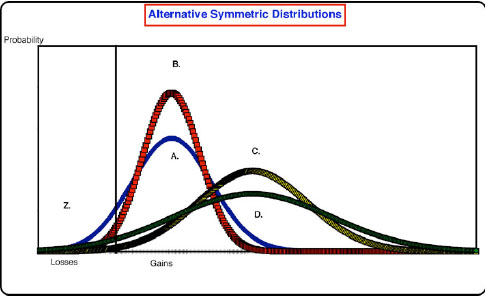 Prospect Theory
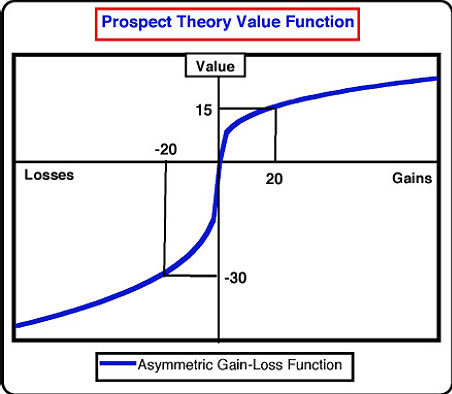 Prospect Theory Propositions
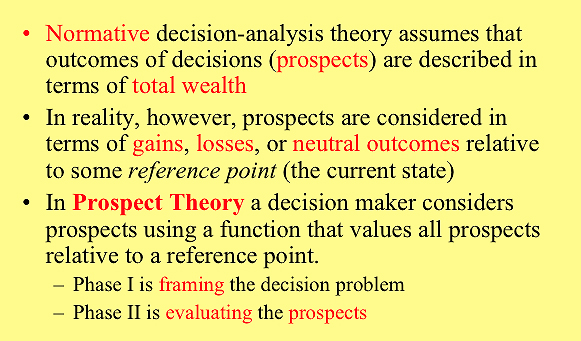 Thinking Fast and Slow
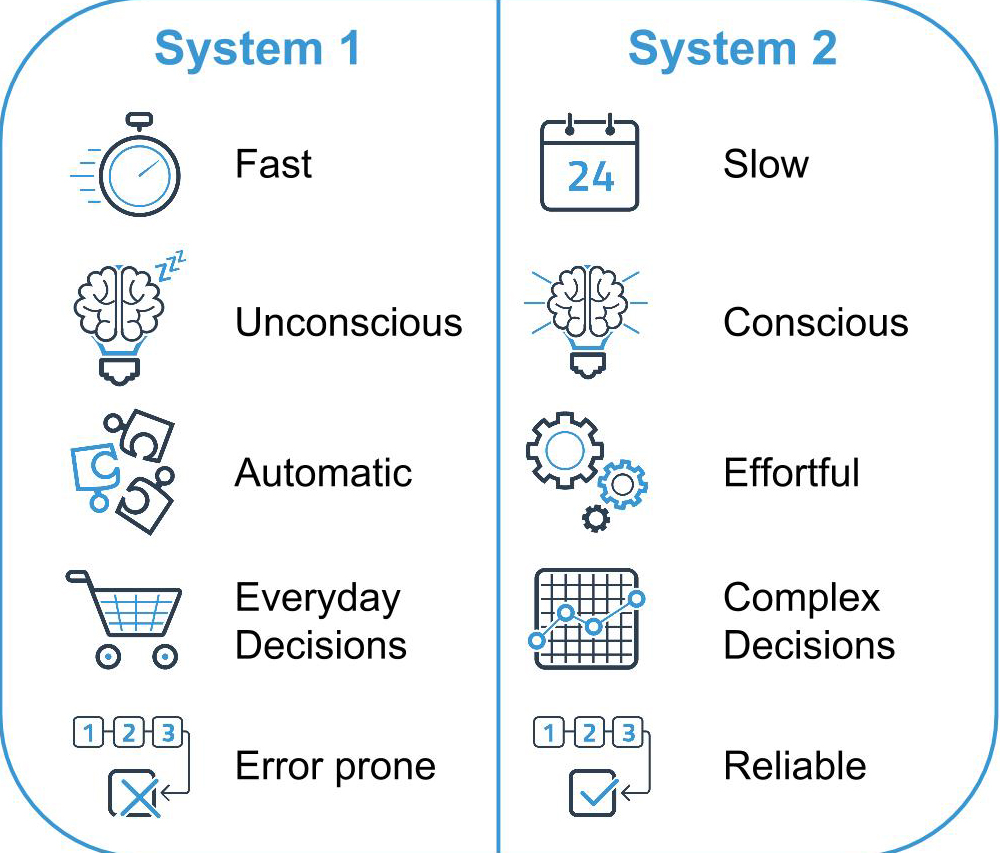 What Do Neuroscience and Behavioral Economics have to do with Political Legitimacy?
Aristotle – Politics (350 BCE)
Machiavelli – The Prince (1513)
Hobbes – Leviathan (1651)
Locke – Second Treatise on Government (1688)
Montesquieu – Spirit of the Laws (1748)
Rousseau – The Social Contract (1762)
Borda – Mémoire sur les élections au scrutin (1781)
Condorcet – Essai sur l’application de l’analyse à la probabilité des décisions rendues à la pluralité des voix (1785)
Bentham –  Principles of Morals and Legislation (1788)
Arrow – Social Choice and Individual Values (1951)
Downs – An Economic Theory of Democracy (1957)
Rawls – A Theory of Justice (1971)
Nozick – Anarchy, State, and Utopia (1974)
A Sampler of Public Attitudes - 1
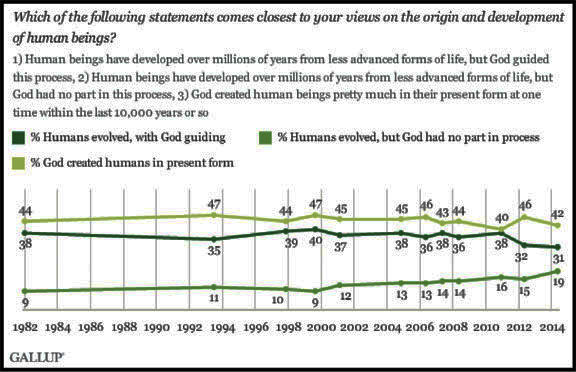 A Sampler of Public Attitudes - 2
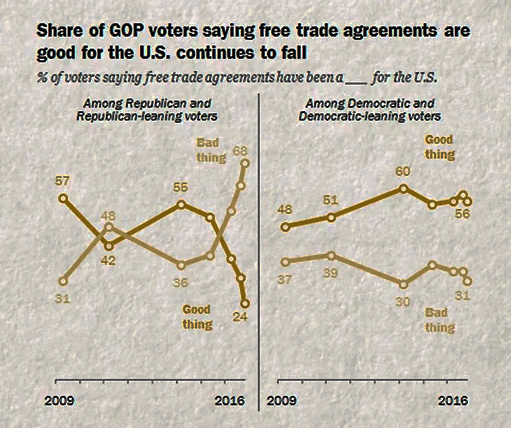 A Sampler of Public Attitudes - 4
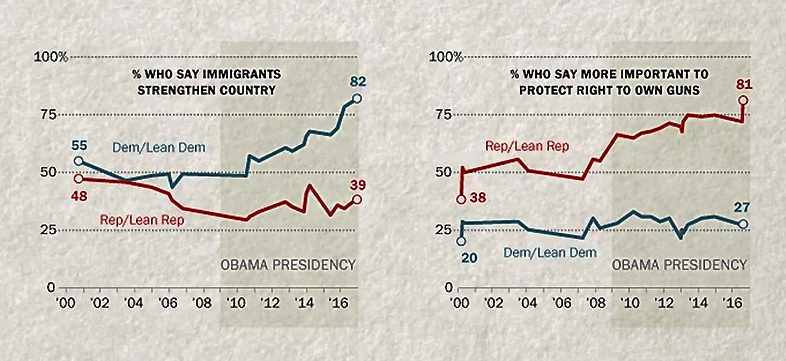 A Sampler of Public Attitudes - 3
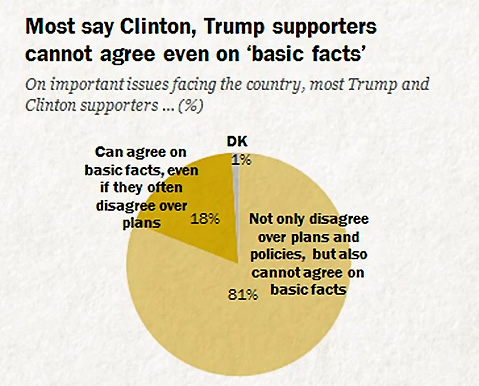 Elitism and Inequality Shape Political Discourse
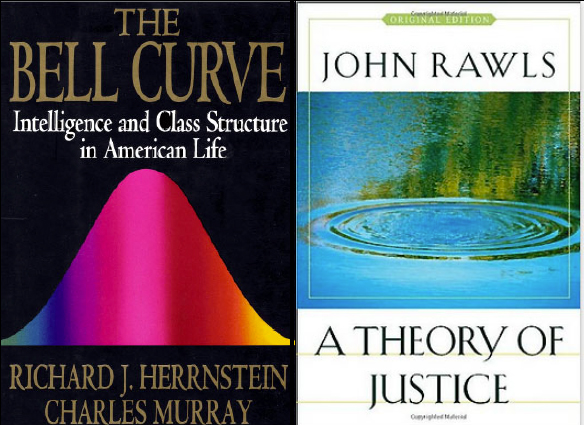 Social Science Informs Political Views
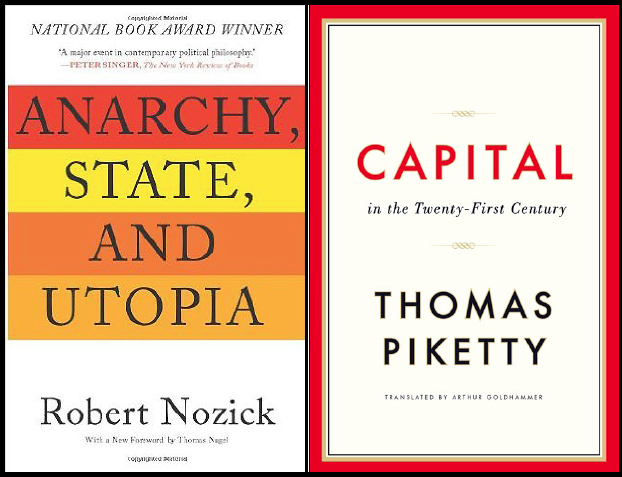 Can Rationality Serve as a Path to Political Legitimacy?
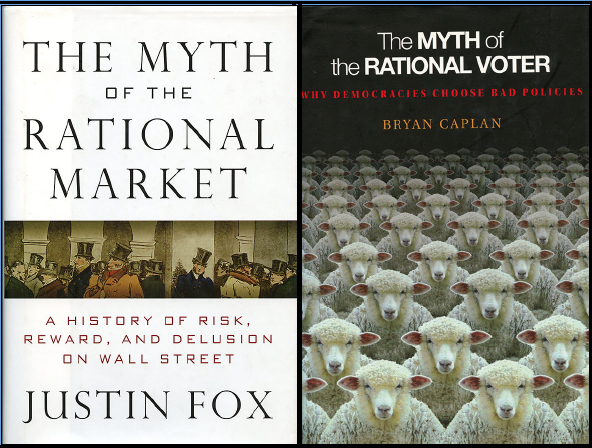 Irrational Decision-Making Can Lead to the Breakdown of Democratic Institutions
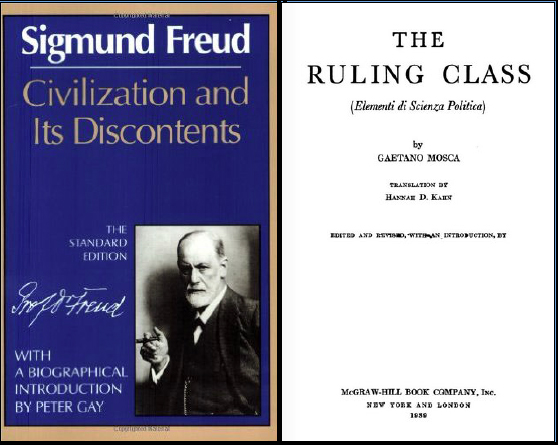 Ideological Differences Shape Political Legitimacy
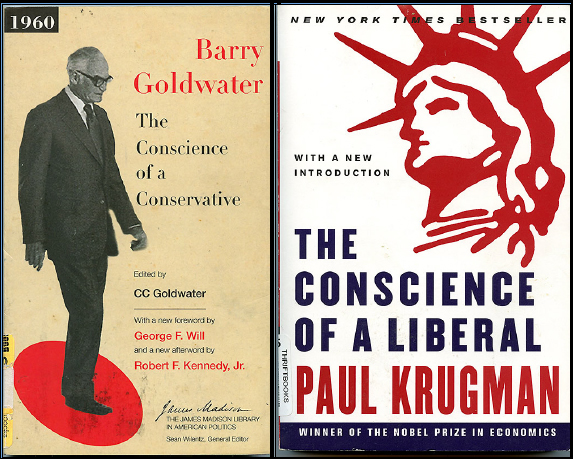 So What Does This Mean for Political Legitimacy?
Economics, standard and behavioral, looks to scientific explanations and predictions based on rational processing of information
Politics focuses on emotional processing of information
Economics can frame information in a consistent manner but fall short of influencing policy
By appealing to emotions of greed and fear, politics gyrates around a quest for power in which economic rationality may or may not guide economic policy decisions
If the public is susceptible to emotional decisions, it may or may not be rational when it comes to the choice of political regimes